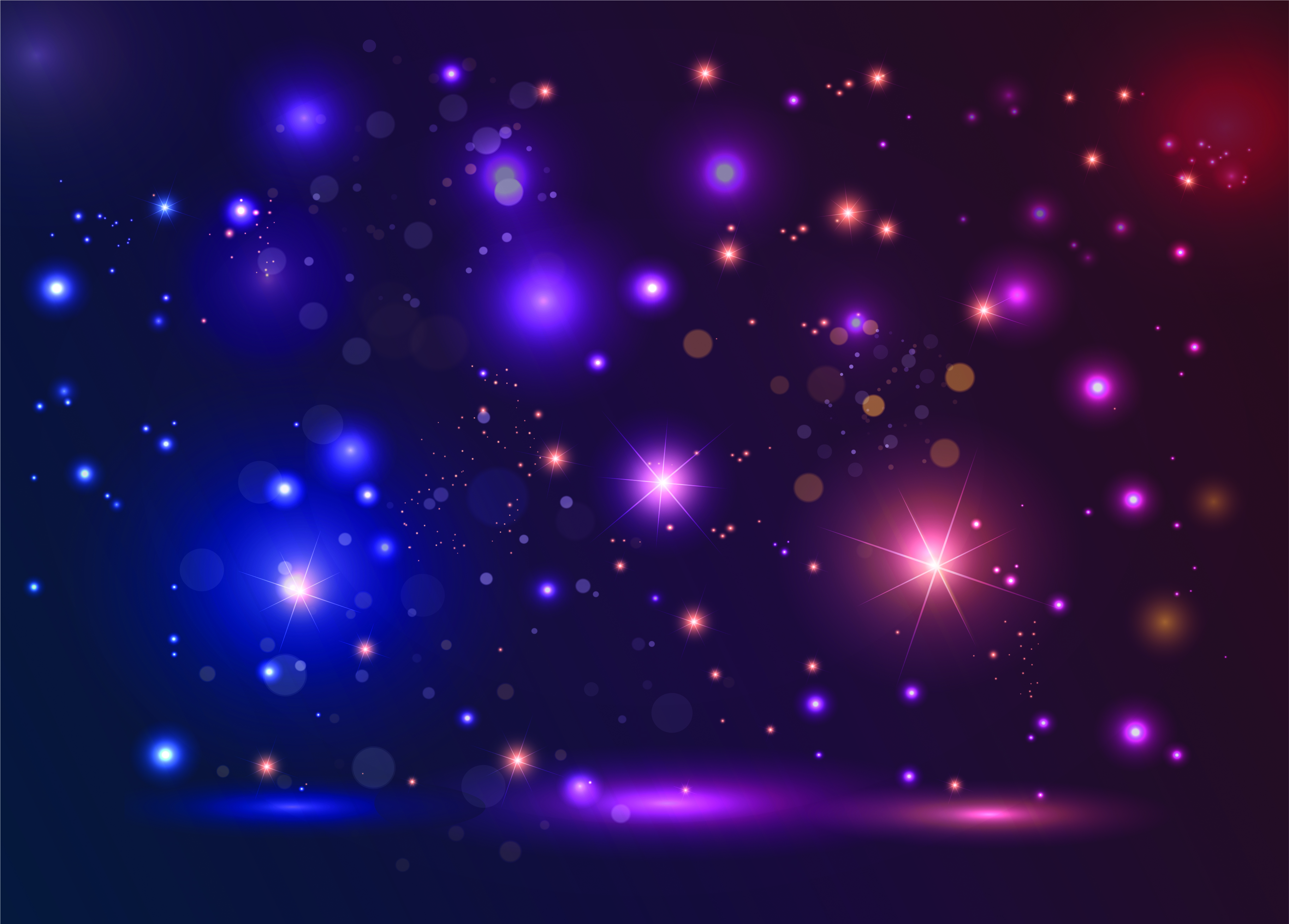 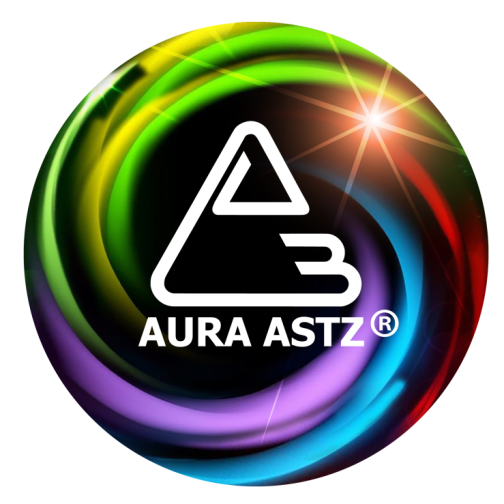 «Базовые световые решения для промышленности и ТЭК 
на основе светильников АСТЗ и СУО»
v.zavodov@astz.ru
Вопросы
Базовые светильники АСТЗ и  светотехнические решения на их основе с СУО для промышленности и ТЭК.
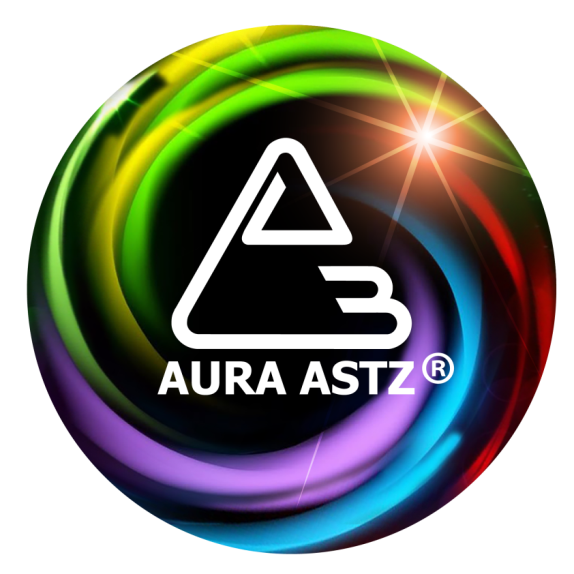 Базовые и заказные светильники АСТЗ 
Светильники для особых условий (П, Ex, -60) модульные прожектора, 
СУО Aura  ASTZ
Техподдержка, проекты
«Аура хорошего света АСТЗ»
[Speaker Notes: Добро пожаловать в мир хорошего света АСТЗ - рекламная тема АСТЗ 2019 г.  #MirsvetaASTZ. #70ASTZ
Удобство света АСТЗ обеспечивается: LED со световой отдачей более 100-130 лм/Вт, СУО и грамотным проектированием осветительных установок.
Application engineering]
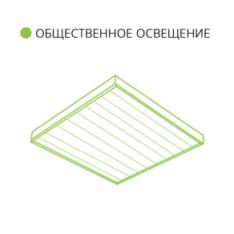 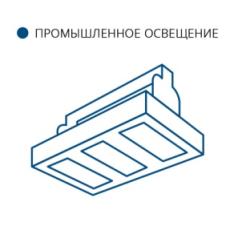 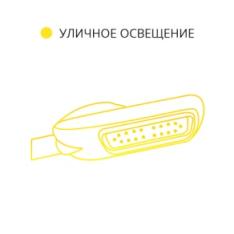 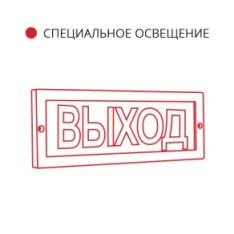 Ассортимент
Обзор продукции АСТЗ
Системы управления (RA, RD) и блоки аварийного освещения (EM1, EM3)
Ассортимент
Базовые светильники АСТЗ
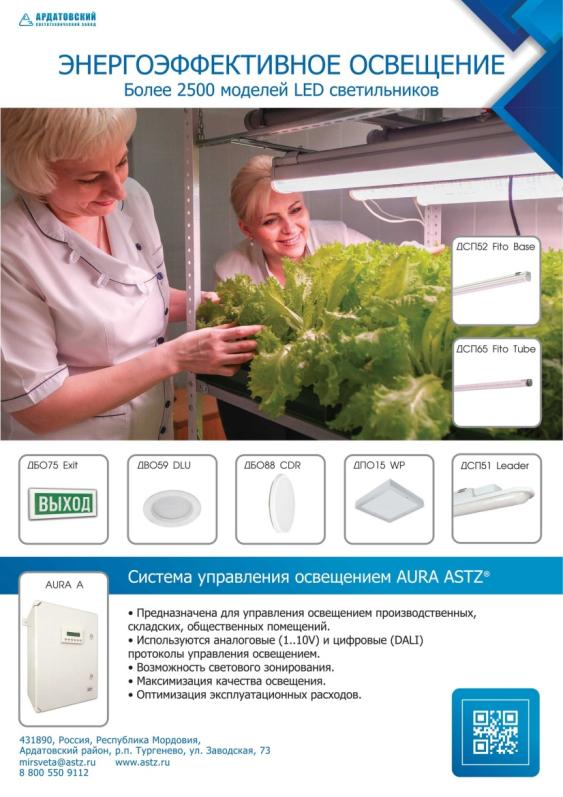 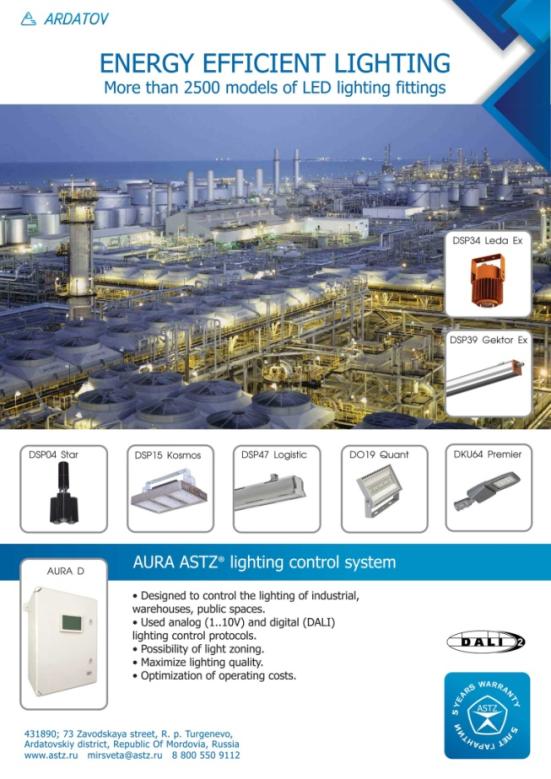 [Speaker Notes: Добро пожаловать в мир хорошего света АСТЗ - рекламная тема АСТЗ 2019 г.  #MirsvetaASTZ. #70ASTZ
Удобство света АСТЗ обеспечивается: LED со световой отдачей более 100-130 лм/Вт, СУО и грамотным проектированием осветительных установок.
Application engineering]
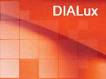 Техподдержка: DIALux  Plug In ASTZ, BIM
Проектирование
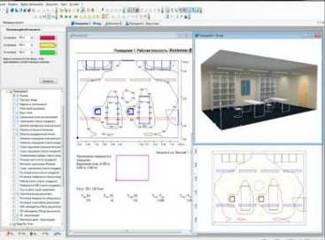 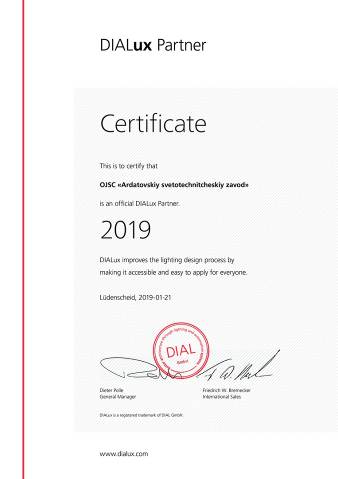 Программа для проектирования освещения DIALux разработана немецкой компанией DIAL GmbH Базы данных .ies, .ldt  PlugIn  -  верифицированная база данных светильников АСТЗ.
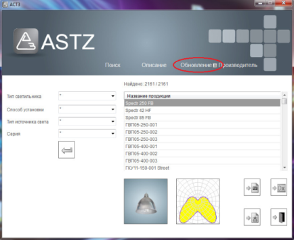 BIM - Building information model информационного моделирования зданий.База данных для Revit  .rvt
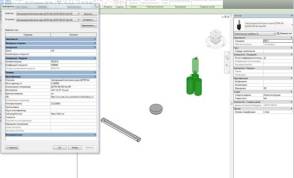 [Speaker Notes: Официальный плагин: Световые технологии, АСТЗ, Вартон.. Верификация данных. Фирмы CSVT, Galad вынужденно отказались]
Световые решения
Освещение склада / производства
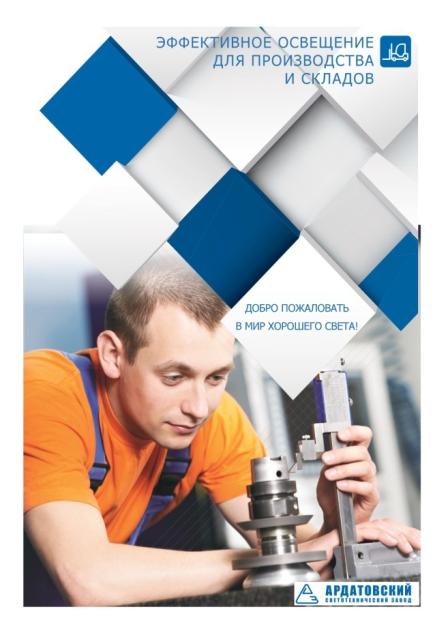 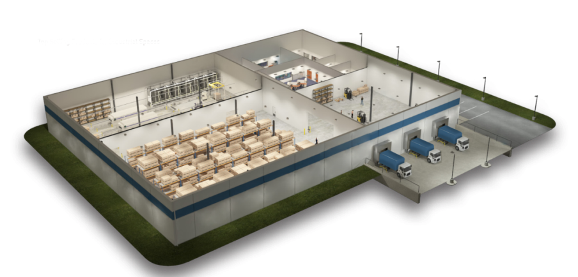 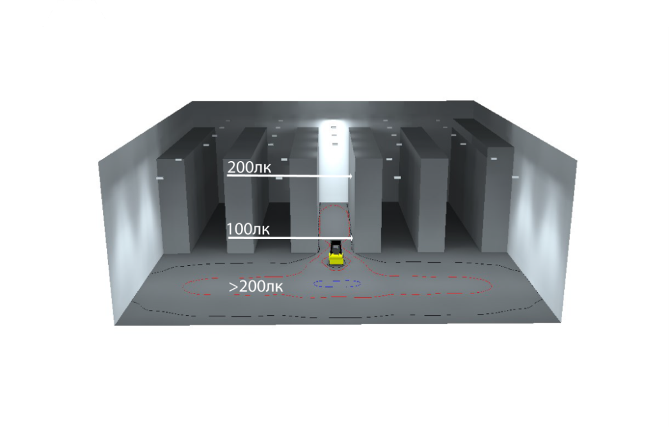 При освещении складов активной используется СУО  система управления освещением.
[Speaker Notes: Для производственных помещений – конкретный проект
Для складов могут быть использованы СУО Corridor function протокол DSI]
Основные группы промышленных светильников
Световые решения
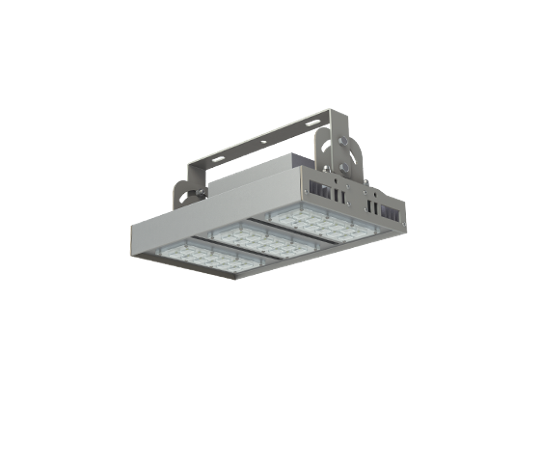 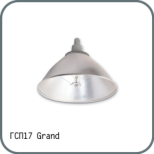 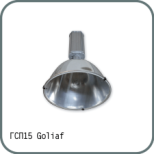 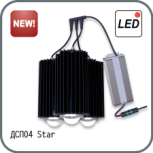 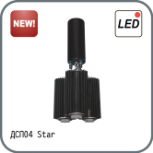 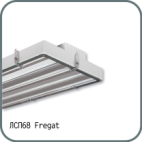 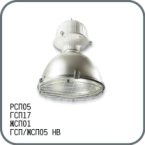 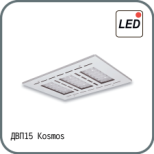 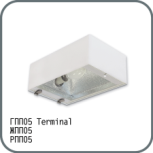 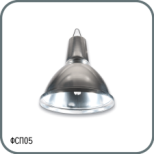 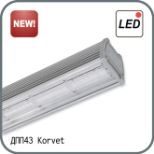 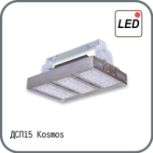 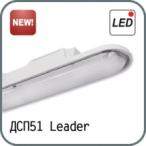 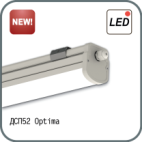 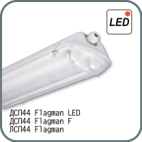 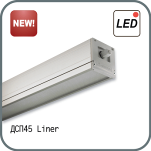 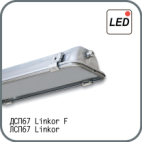 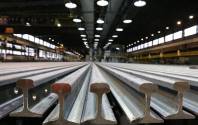 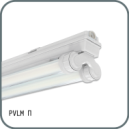 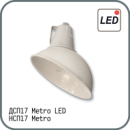 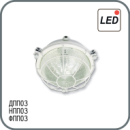 А также  
 светильники  с Ex
 прожектора
[Speaker Notes: Схема применения СП в зависимости от высоты установки]
ДО15 Kosmos LED
Прожектора
Светильники  предназначены для общего освещения  открытых пространств или производственных помещений
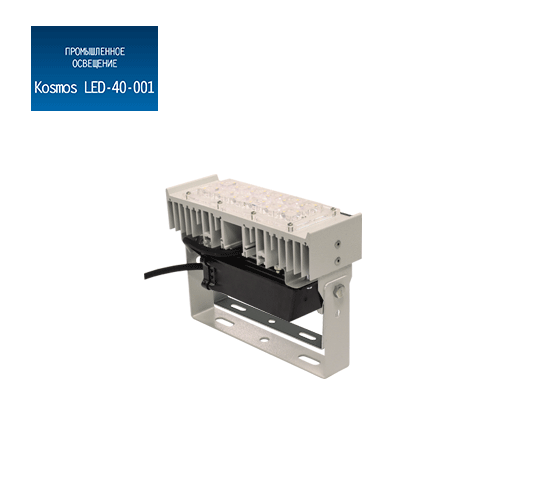 Мощность 40,80,120, 160, 200, 240 Вт
 Световая отдача 109-133 лм/Вт
 Степень защиты  IP65
 Категория У1
 I класс защиты
ССТ=5000К
Различные КСС (Г, Д, К)
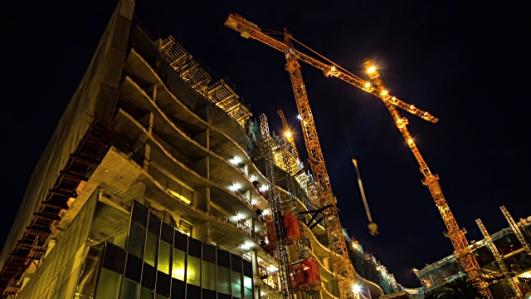 ДО16- Galaxy
ДО04 Star
ДО19 Quant
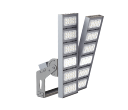 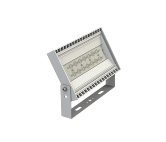 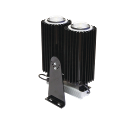 30,145, 200, 400 Вт
IP65, У1
 темперированное стекло П-IIа
480 Вт
IP65, У1
55 Вт
IP66, У1
 модели с защитным стеклом
ДСП49 Blade
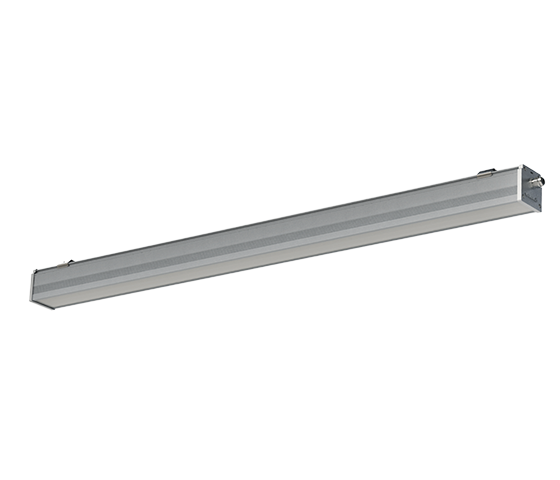 Подвесные
(монтируемые на поверхность)  светильники
Светильники  предназначены для общего освещения производственных (П-IIa)  и иных помещений.
Мощность 20, 40, 50 Вт
 Световая отдача 106-123 лм/Вт
 Степень защиты  IP65
 Категория У2
 Модели  с   управлением RA (1-10 D), RD (DALI)
 Прозрачный и опаловый  рассеиватель (ПК), темперированное стекло (П-IIа)
I класс защиты
ССТ=4000К
Различные КСС (Д, К+Г, Г+К, С1
 модели HT до +60°С
ДСП45 Liner
ДСП67 Linkor
ДСП68 Fregat
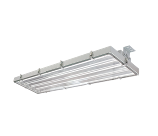 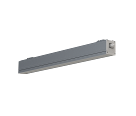 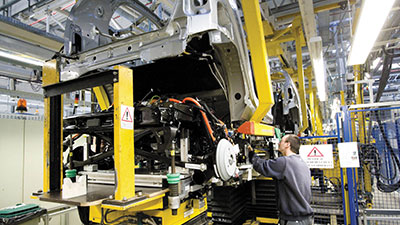 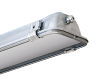 20, 40,50, 75 Вт
IP65, У2
Опаловый, прозрачный
Модели c EM, управлением
 модели PM – в линию
38, 76 Вт 
IP65, У2, П-IIа
 прозрачное закаленное стекло
67, 78 Вт
 IP65, П-IIа
 У2, УХЛ4 (БАП)
прозрачное закаленное стекло
[Speaker Notes: Пожароопасные зоны
Опасные зоны по противопожарном отношении делятся на следующие классы: Объекты П-I. Определяются в местах, имеющих концентрацию горючих жидких веществ с показателем граничной температуры вспышки более 61 ºС. Зоны П-II. Их выделяют в помещениях с большим содержанием волокон в воздухе и технологической пыли горючего характера. Территории П-IIa. Их классификация взрывоопасных зон описывает как места, где содержатся твердые возгораемые материалы с удельным пожарным давлением более 1 мДж на 1 м2. Зоны П-III. Находятся за стеной помещений с хранящимися в них горючими твердыми материалами, текучими жидкостями и взрывными газообразными смесями.]
ДСП15 Kosmos
Промышленные  светильники
Светильники  предназначены для общего освещения производственных и иных помещений с высокими пролетами.
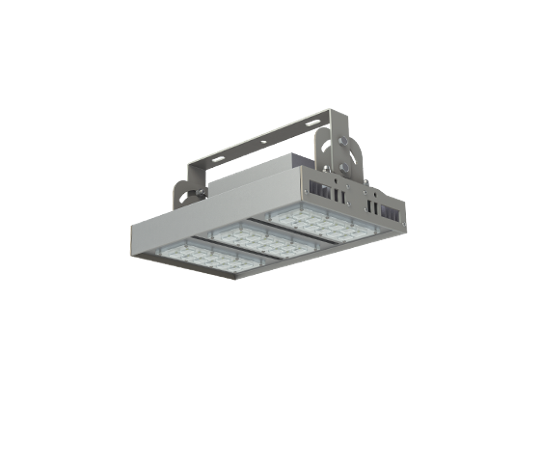 Мощность 40,80,120, 160, 200, 240 Вт
 Световая отдача 109-133 лм/Вт
 Степень защиты  IP65
 Категория У1
 силикатное стекло (П-IIа)
I класс защиты
ССТ=5000К
Различные КСС (Г, Д, К)
 Модели с БАП (5%, 1 и 3 часа, УХЛ4), управлением RA (1-10 B)
 Модели с Ta=60C
ДСП15-..3 Kosmos
ДСП19 Quant
ДСП17 * Vector
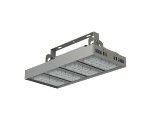 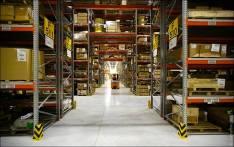 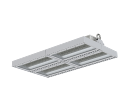 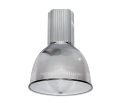 80,120, 160 Вт
IP65, У1
 темперированное стекло П-IIа
55, 110, 160, 210 Вт
IP65, У3
 Модульная конструкция
LED E40
ДСП04 Star
Подвесные
 светильники
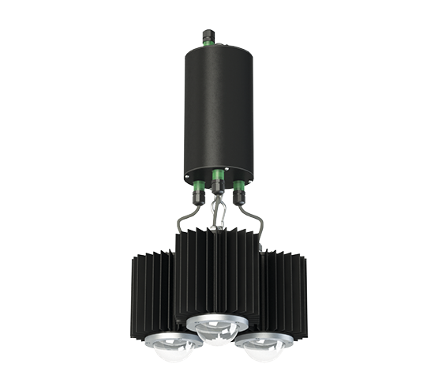 Светильники  предназначены для общего освещения производственных и иных помещений с особо высокими пролетами.
Мощность 35, 50, 100,150, 200, 300 Вт
 Световая отдача 114-132 лм/Вт
 Степень защиты  IP65
 Категория У3
 силикатное стекло (П-IIа)
I класс защиты
ССТ=5000К
Различные КСС (Г, Д, К)
 Подвес на крюк
 Модели с БАП (5%, 1 и 3 часа, УХЛ4), управлением RA (1-10 B)
ДСП04 Star Е
ДО 08 Sirius
ДСП08 Sirius
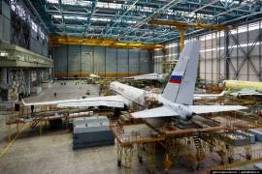 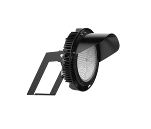 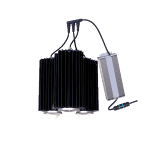 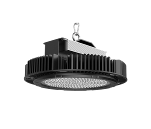 50, 100, 200, 300 Вт
IP65, У2
 Е – внешний драйвер
450, 600 Вт
IP65, У2
Прозрачный ПК
КСС Г, Д, К
450, 600 Вт
IP65, У1
 Лира, козырек
ДСП34 Leda Ex
Взрывозащищенные  светильники
Ех
Светильники  предназначены для общего освещения производственных и иных помещений с взрывоопасными зонами
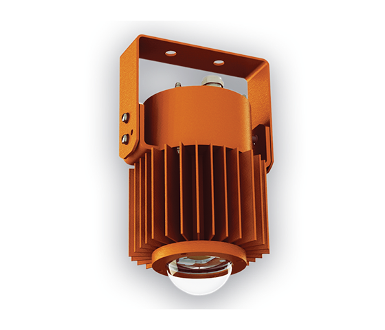 2Ех nR II T6 Gc X / Ex tb IIIС T80̊ C DbХ
Мощность 30, 60, 120, 180, 240 Вт
 Световая отдача 114-132 лм/Вт
 Степень защиты  IP67
 Категория У1диапазон рабочих температур - 40̊ С– +50̊ С
 силикатное стекло (П-IIа)
I класс защиты
ССТ=5000К
Различные КСС (Г, Д, К)
• Уровень взрывозащиты 2, вид взрывозащиты nR по газу, tb – по пыли
• Для среды II категории взрывоопасной смеси (газ), IIIC (пыль),
• Температурный класс Т6 (до 85̊ C), T80̊ C, с уровень взрывозащиты Gc (газ), Db (пыль).
• Знак Х в маркировке светильников означает оборудование с постоянно присоединённым кабелем (по согласованию с заказчиком длинной до 50 м).
ДСП35 Kalisto Ex
ДСП39 Gektor Ex
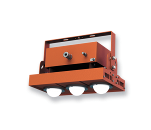 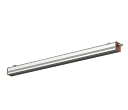 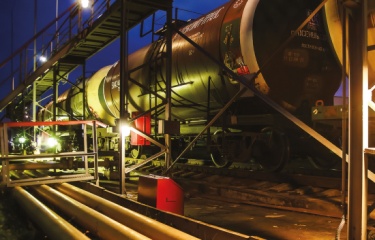 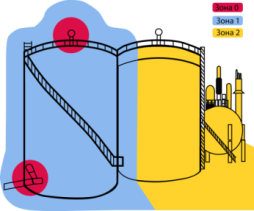 20, 40, 50 Вт
IP67, У1, П-IIа
 опаловое, прозрачное
80,120, 160, 200, 240 Вт, 144 лм)Вт
IP67, У1, П-IIа
 темперированное стекло П-IIа
СУО
Светильники для работы с СУО
EM – emergency –в состав светильника дополнительно входит БАП – блок аварийного питания (электронный блок и батарея на 1 или 3 часа)

 S – sensor -  сенсор, в состав светильника  дополнительно входит датчик 
 MW – microwave – встроенный микроволновой датчик
 MWR – встроенный микроволновой датчик плюс дежурный режим

 RA – regulated analog - регулируемый по протоколу 0-10 или 1-10 В драйвер
 RD – regulated digital – регулируемый по цифровому протоколу DALI
RW – regulated  white – регулируемый по  DALI, изменяемый тон белого света

 RM – regulated mode – регулируемые режимы 
 CA, CD – control - планируемые светильники с управлением (master)
Управление A, автономное
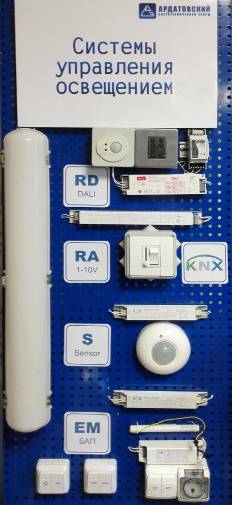 СУО
Сенсоры для систем управления освещением
датчики освещенности ,
 датчики движения PIR - passive infrared
Датчики присутствия  MW - microwave, 
акустические датчики
 мультисенсоры DALI
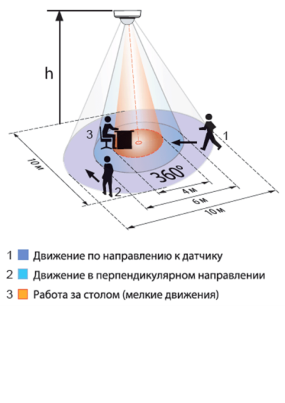 датчики потолочные и настенные
Характеристика – диаграмма детекции
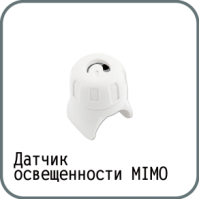 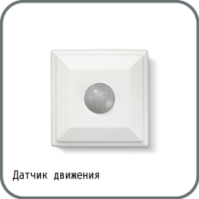 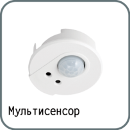 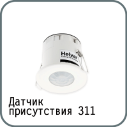 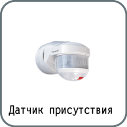 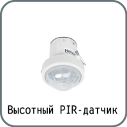 СУО
Система управления Aura A (1..10 В)
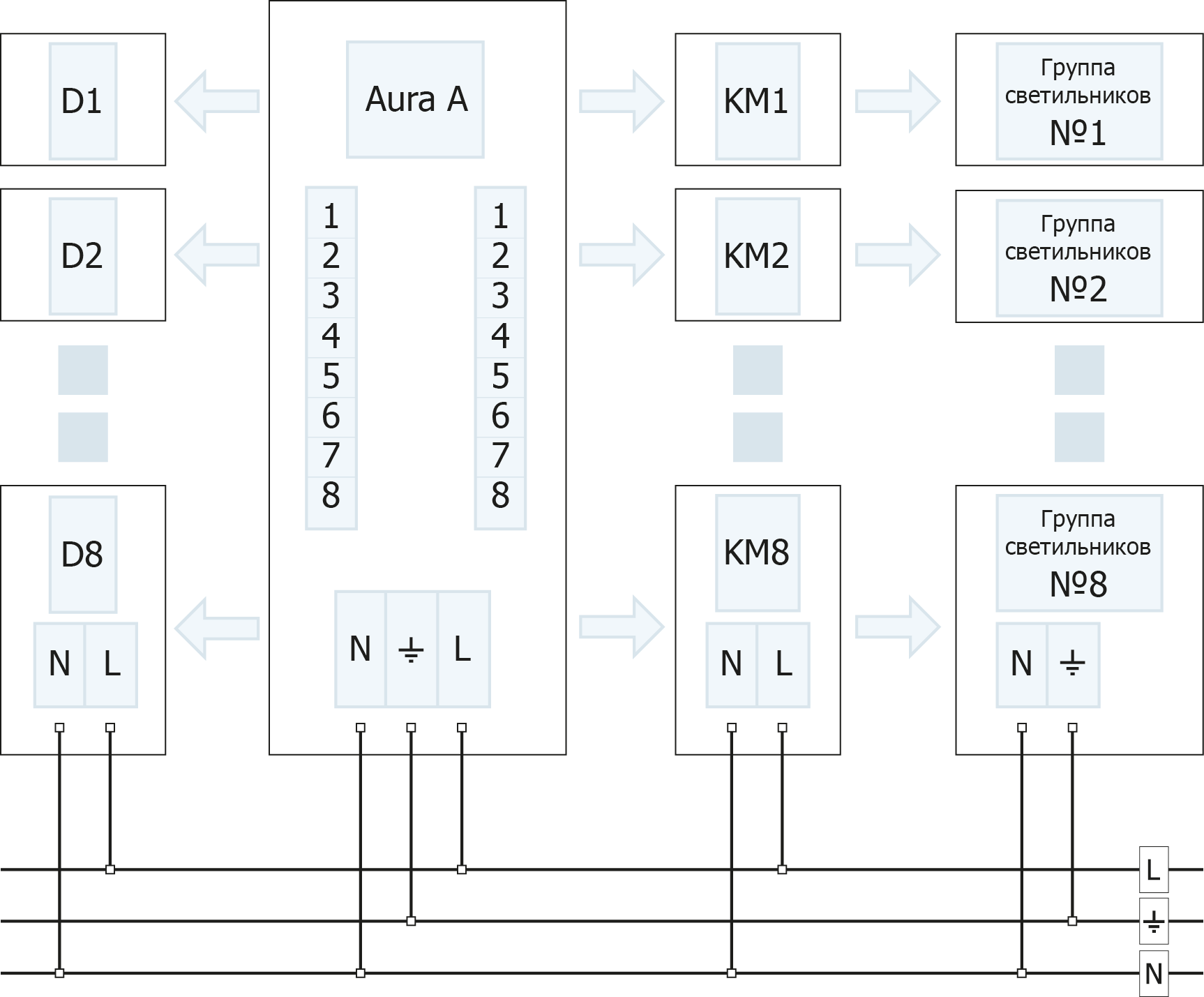 D – датчики 
КМ – контакторы
Aura A-: программатор, «Ядро» (работа с таймерами, датчиками  освещенности
СУО
Система управления Aura CA
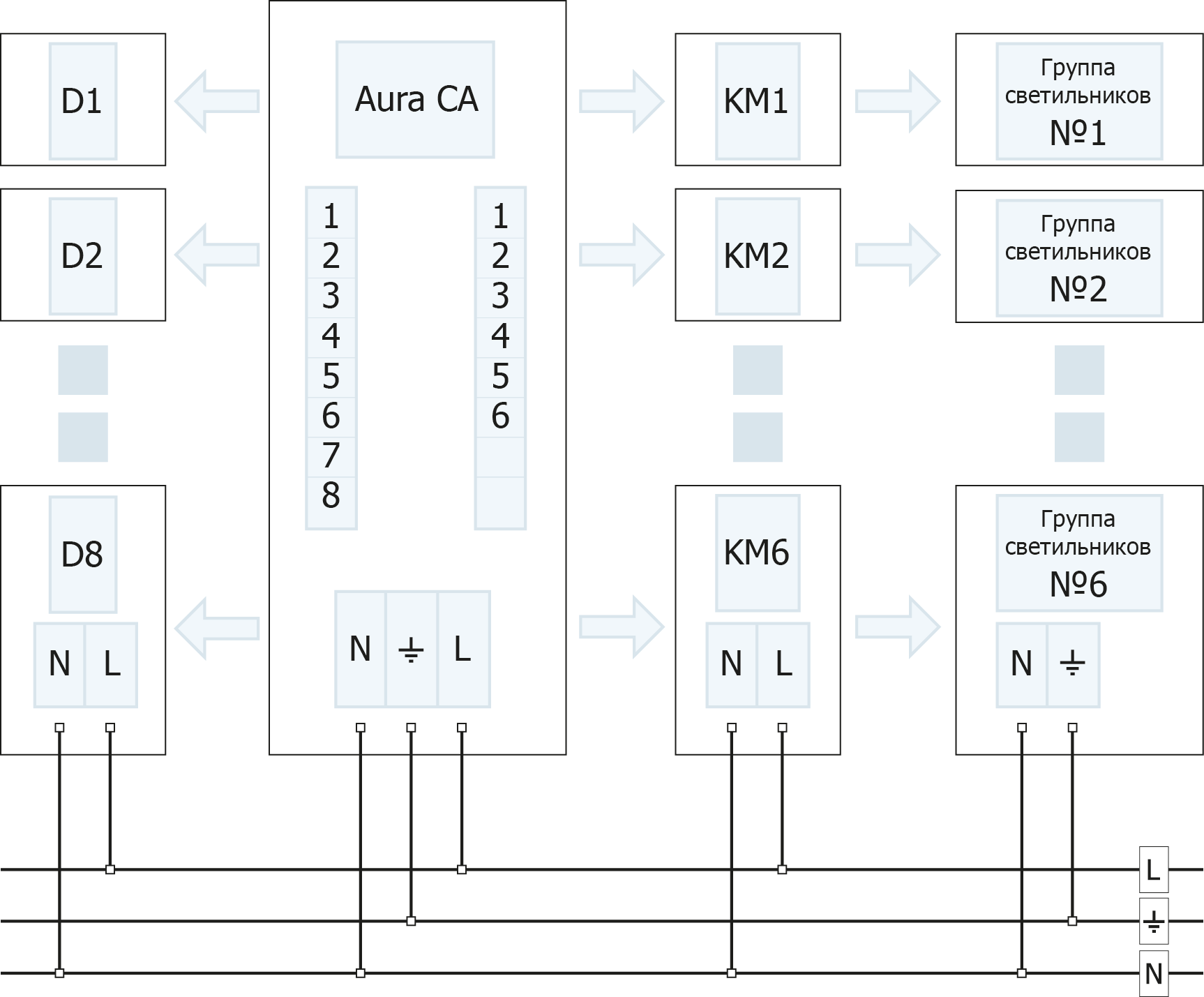 D – датчики 
КМ – контакторы
Aura CA-: программатор, (диммирование, датчиками  освещенности
i
СУО
СУО Aura D на основе интерефейса DALI
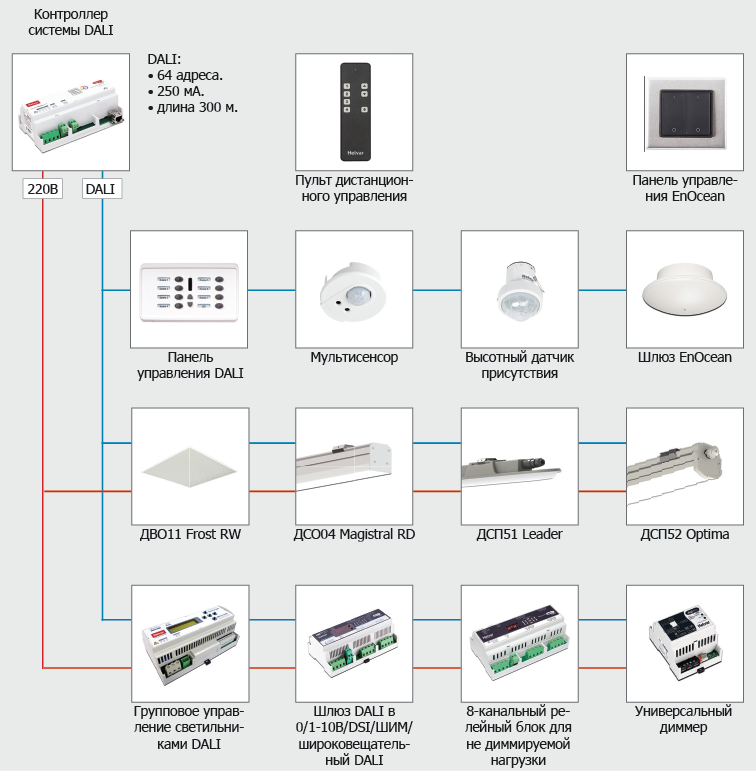 Особенности DALI :
  адресация (до 64 приборов)
управление по двум линяем, не имеющих полярности
постоянство  сигнала 
Дуплексная  (обратная) связь
Расширенный функционал управления
[Speaker Notes: RD - дороже RA на 20-30%]
СУО
Типовые решения освещения с СУО
Схемы включения
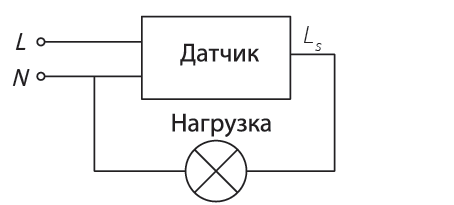 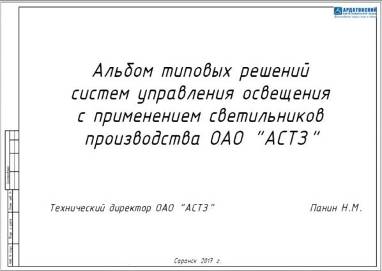 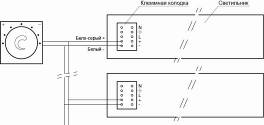 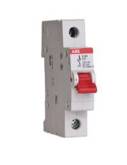 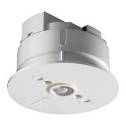 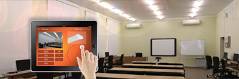 Выключатель нагрузки
Датчик движения, присутствия
Интеллектуальные  СУО
[Speaker Notes: Учесть пусковые токи LED!]
Базовые светильники АСТЗ 2019
1. В ассортименте АСТЗ есть базовые модели и модели изготавливаемые по согласованным ТУ
2. Использование систем управления освещением (Aura A, Aura D, автономное управление) позволяет реать задачи повышения качества света и энергосбережения
3. Региональные представители АСТЗ во всех регионах обеспечивают предпроектную подготовку, доработку  светового прибора под конкретный проект.
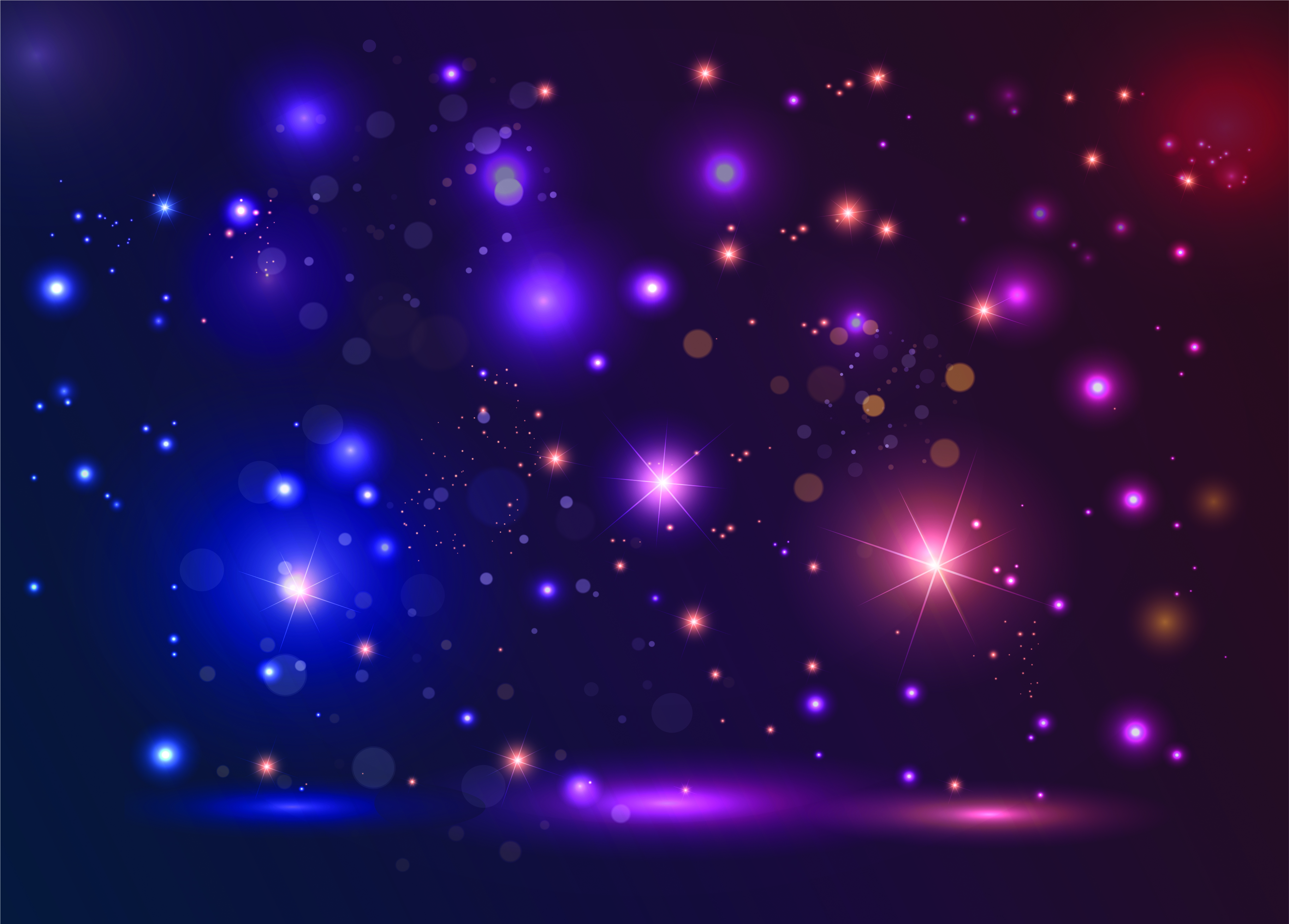 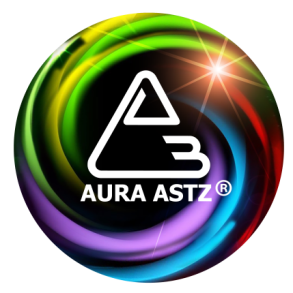 [Speaker Notes: Экономия на приобретении может привести к потерям при эксплуатации. Необходимо:  Effective+ Efficiency]
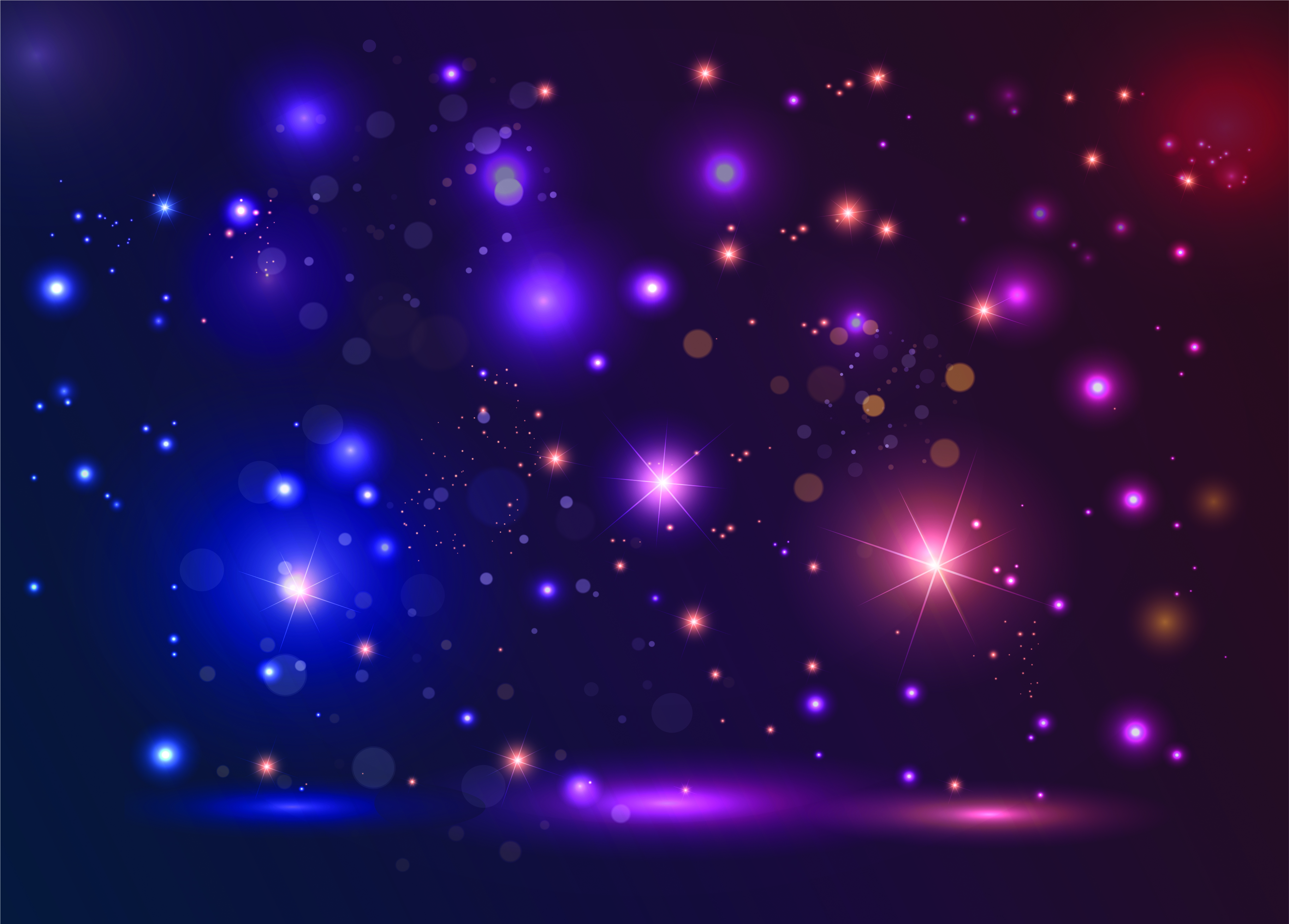 «Базовые световые решения для промышленности и ТЭК 
на основе светильников АСТЗ и СУО»
Спасибо за внимание!
v.zavodov@astz.ru